Verizon Partnership Campaign
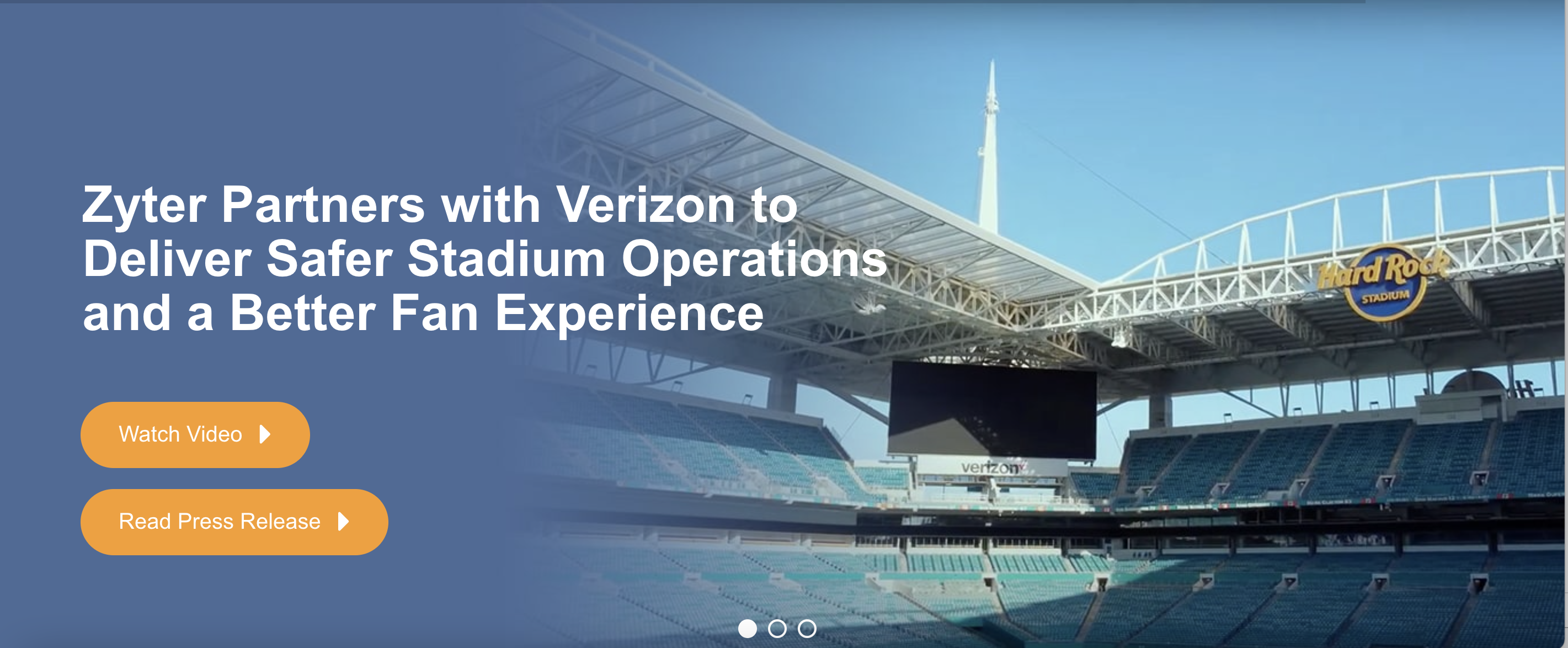 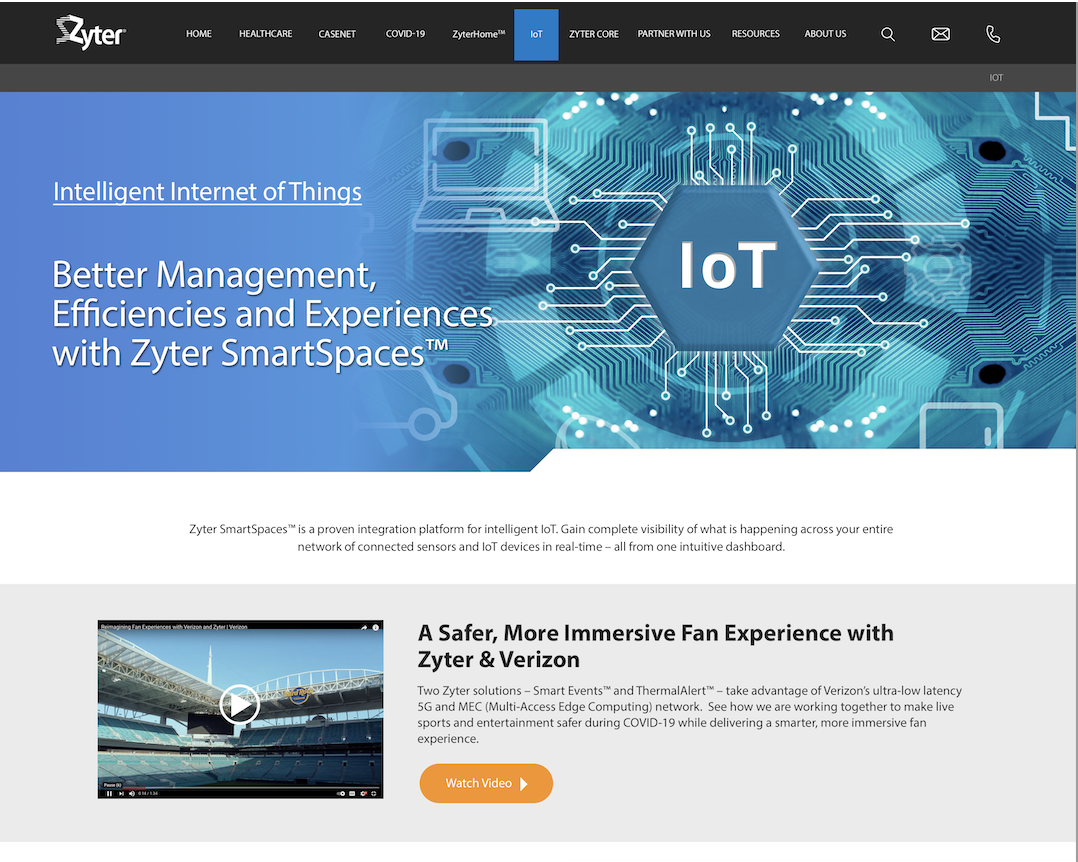 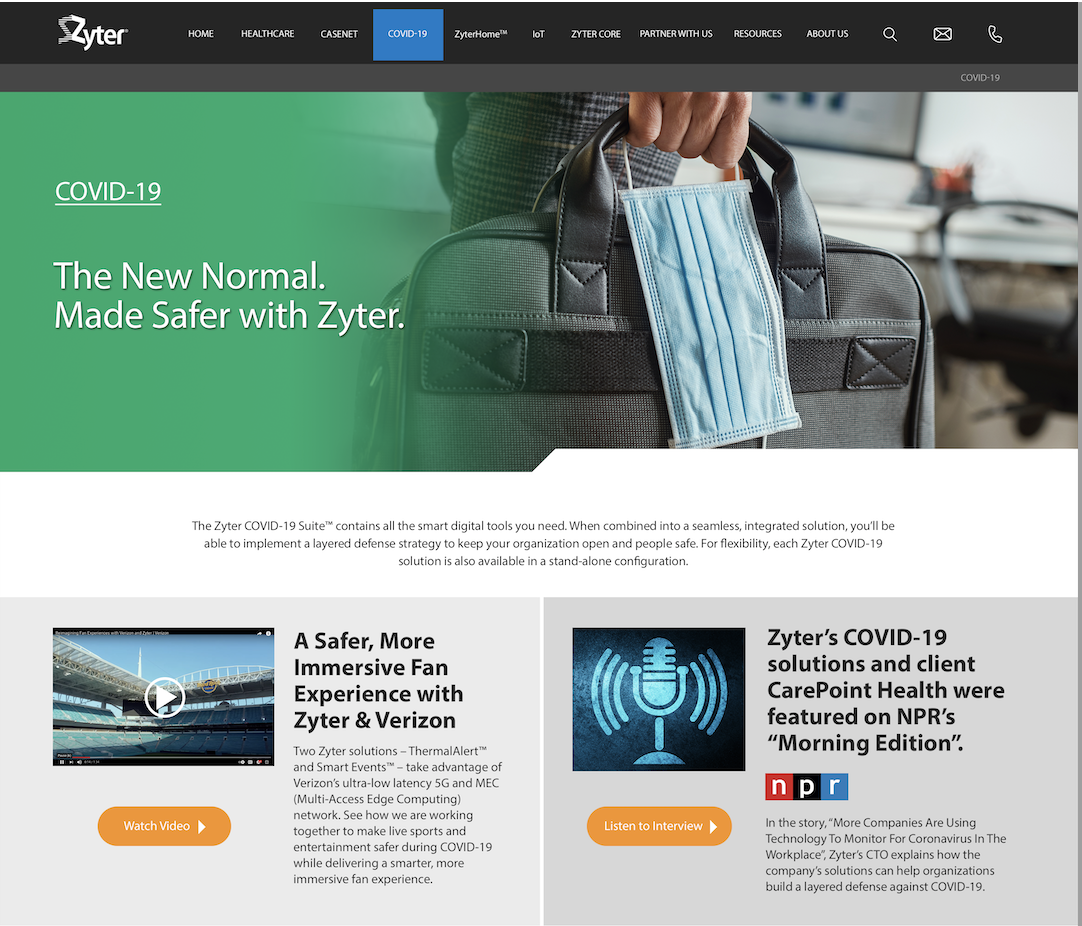 Verizon Partnership – Social Campaign
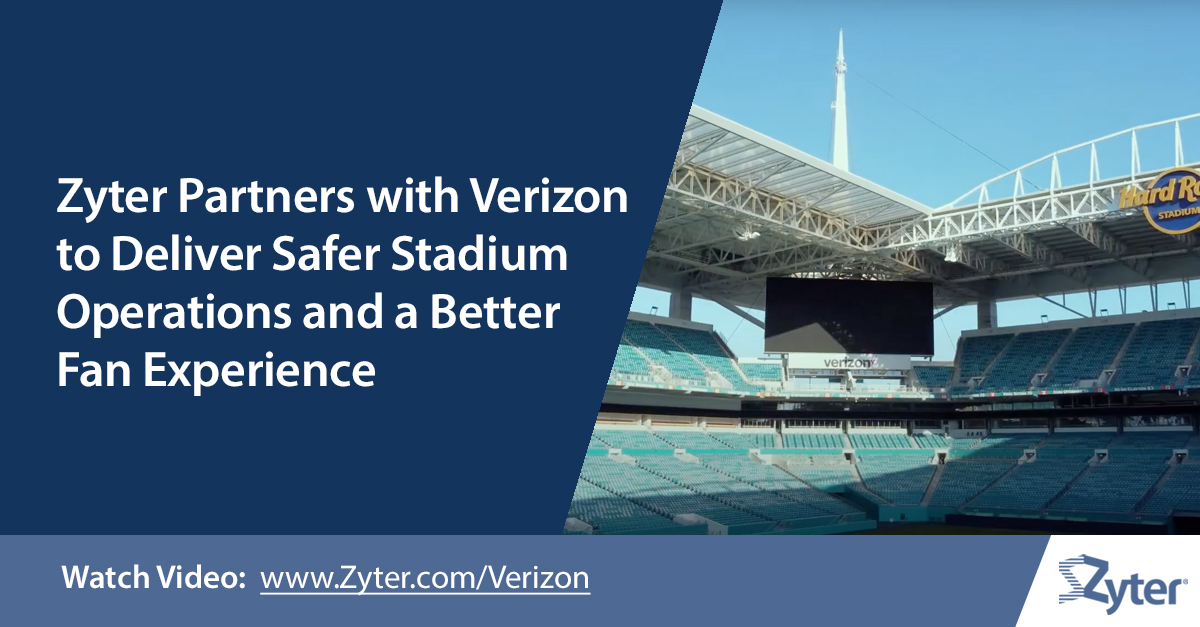 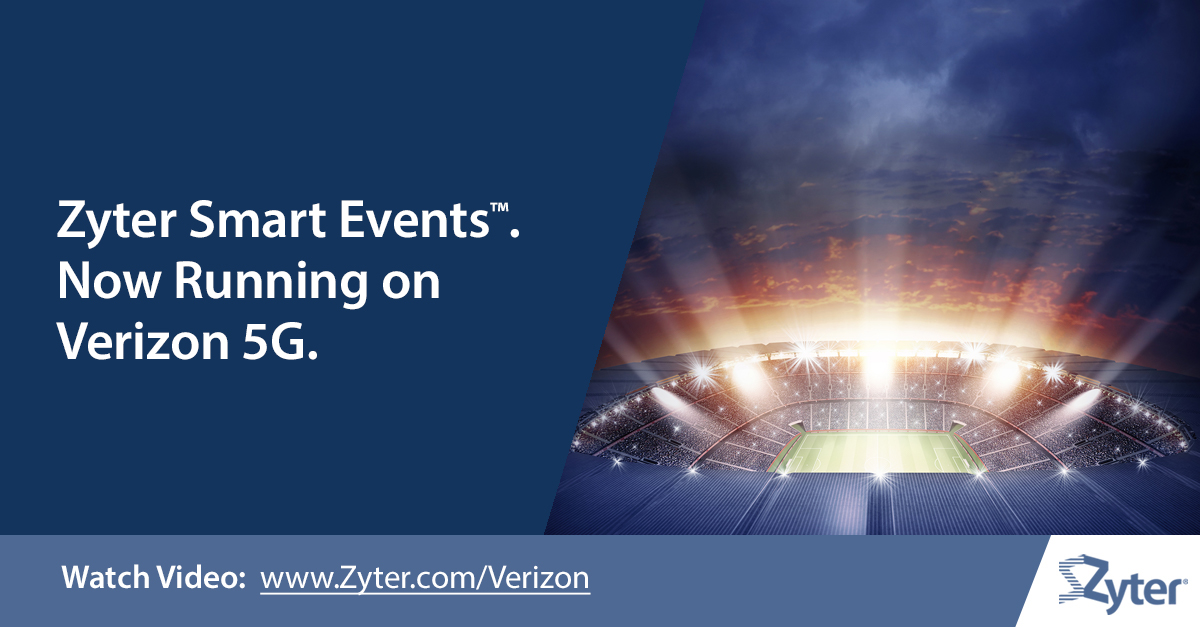 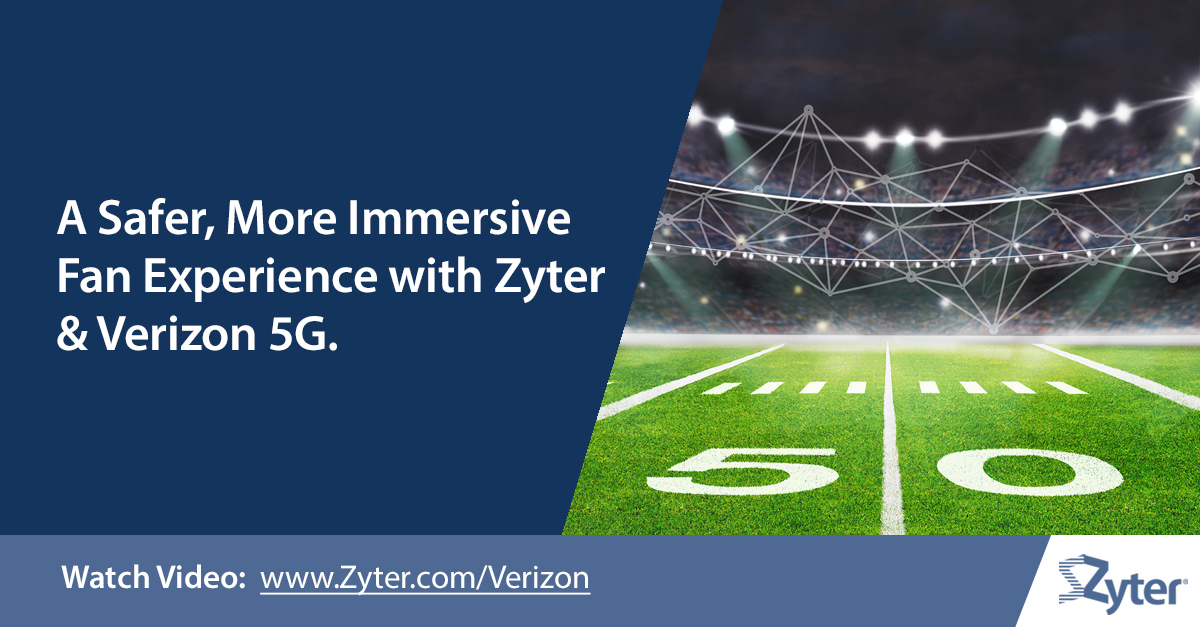 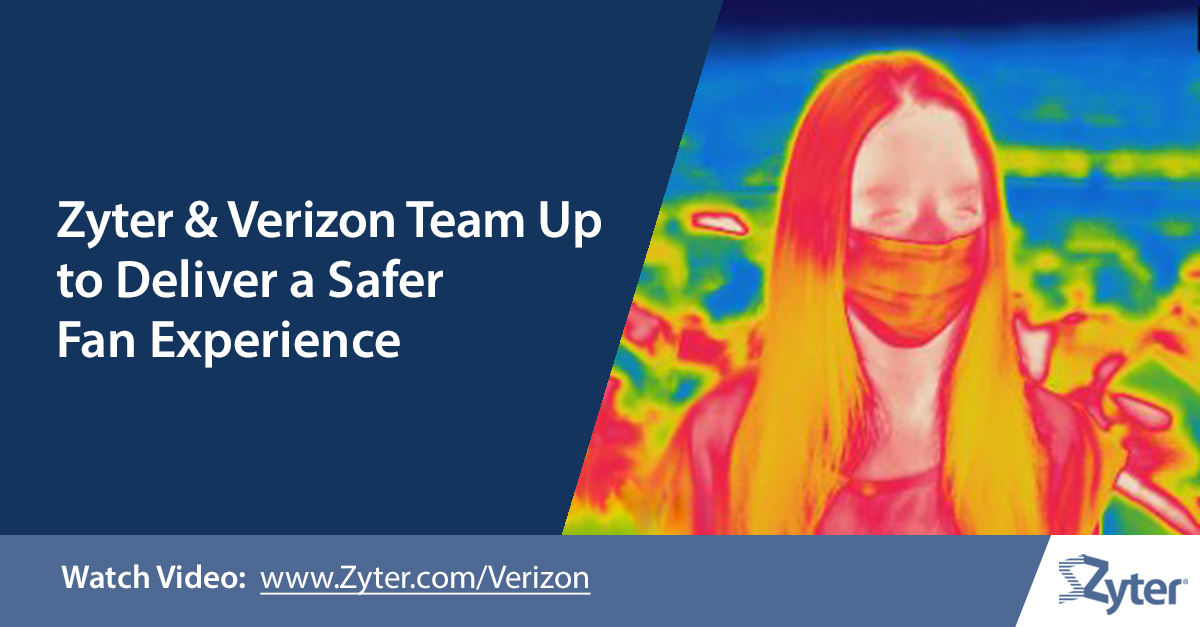 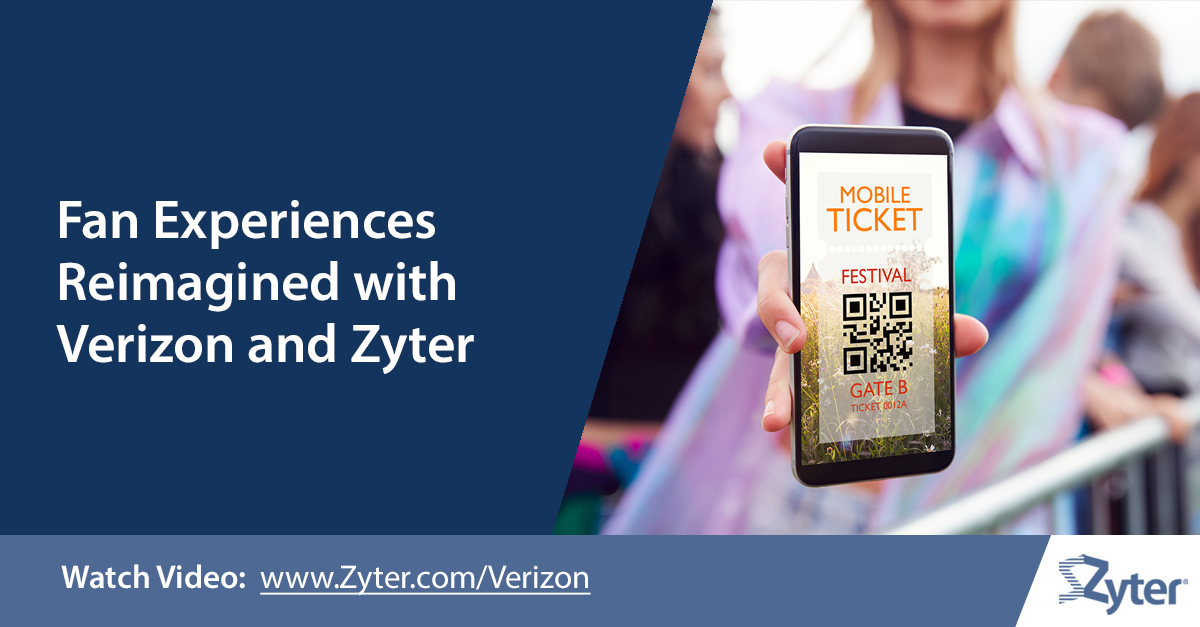 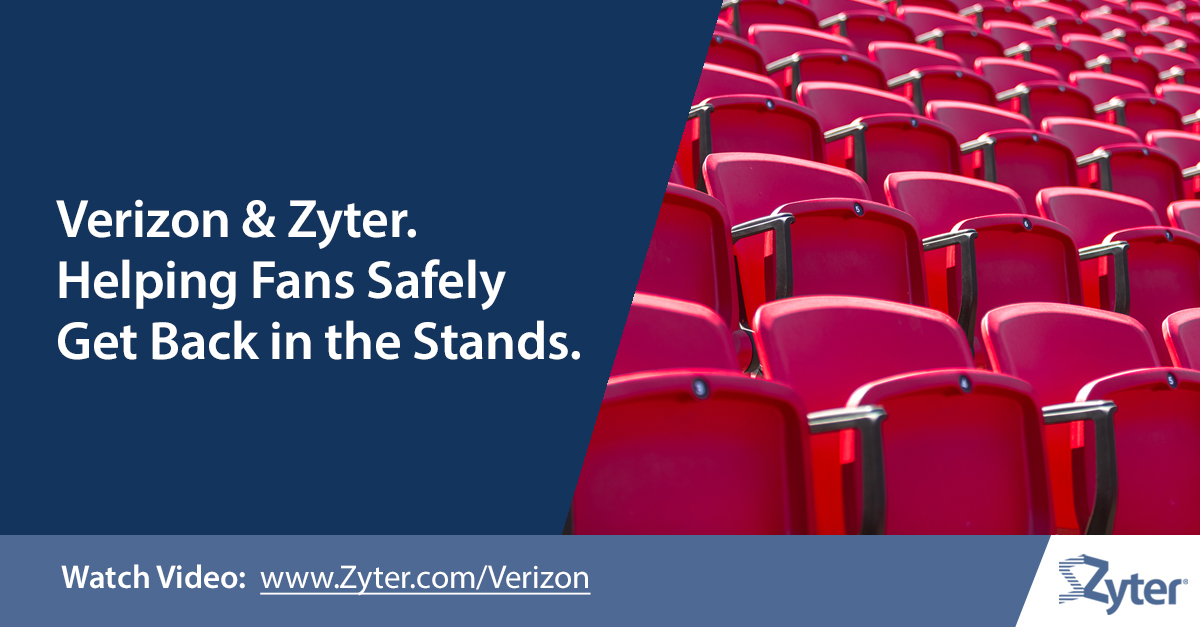 Verizon Partnership: Two Case Study Videos
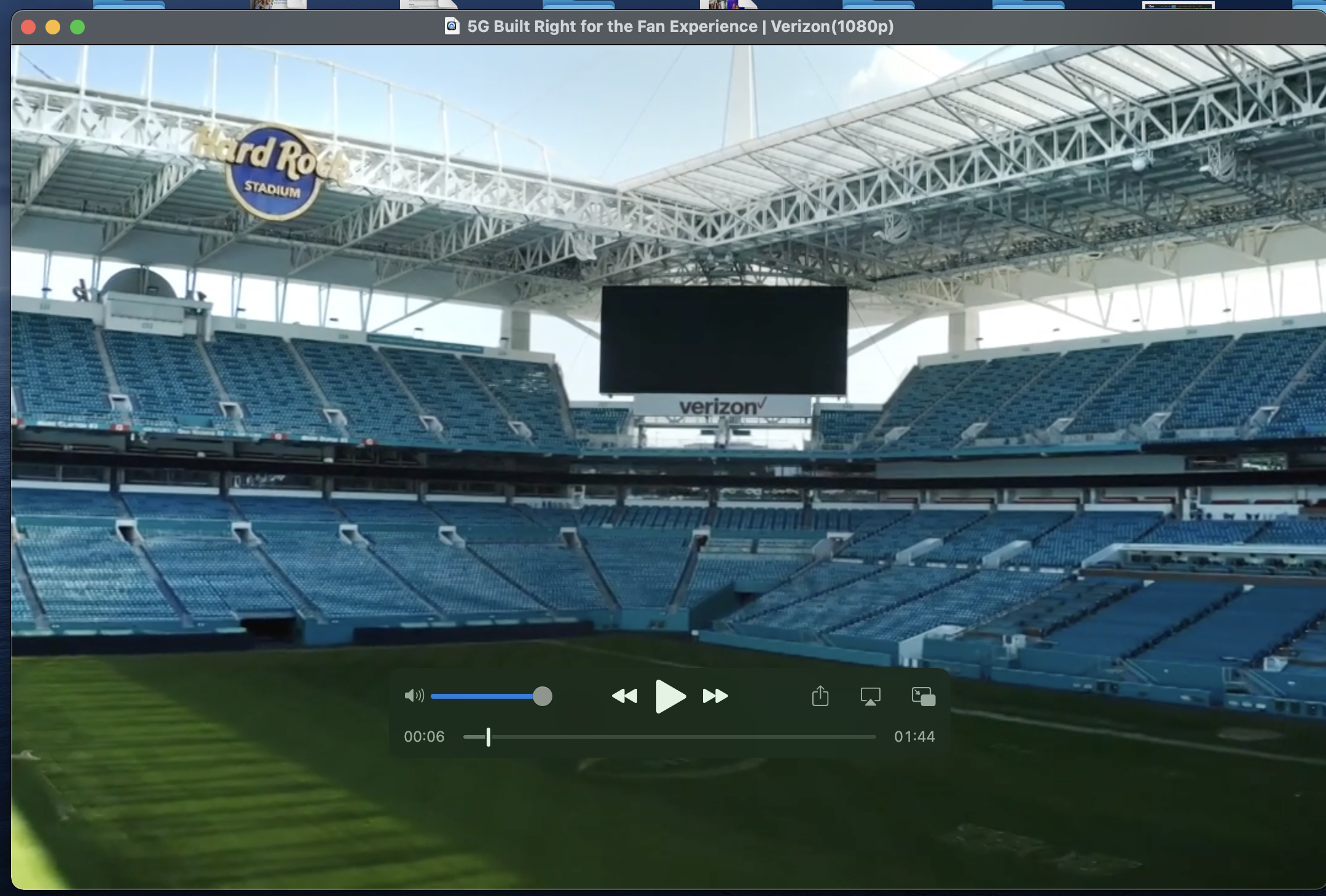 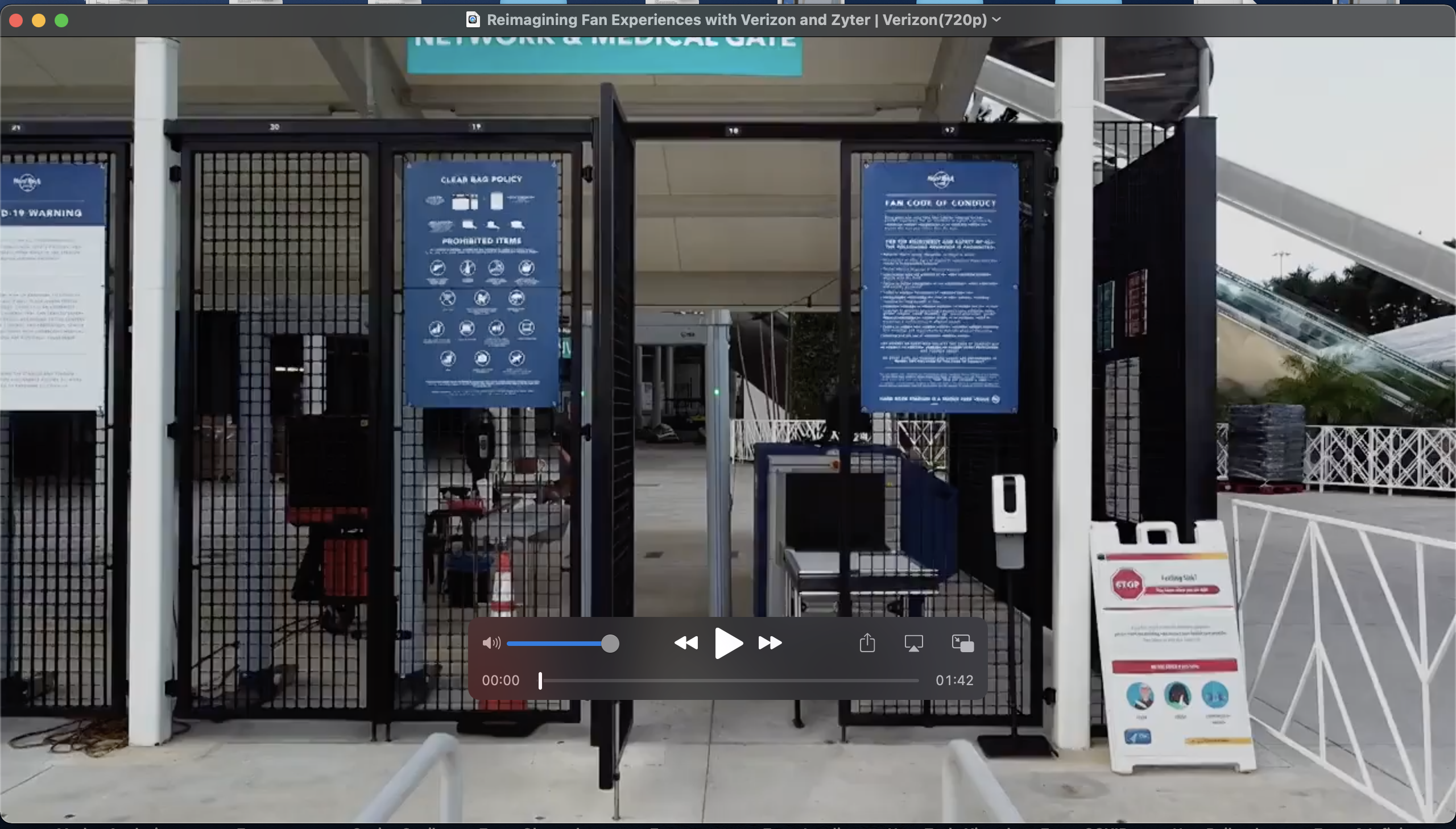 Joint Press Release
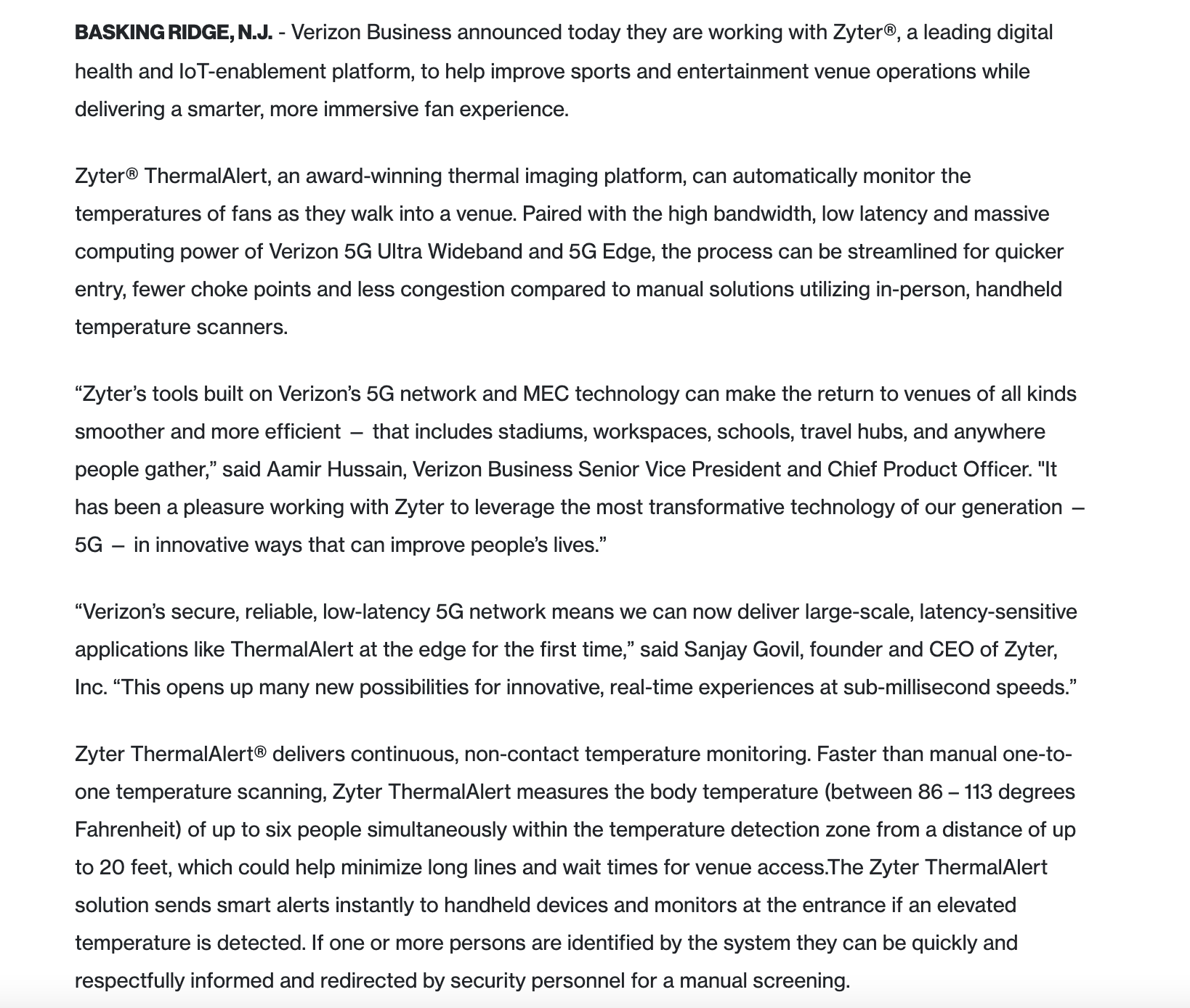 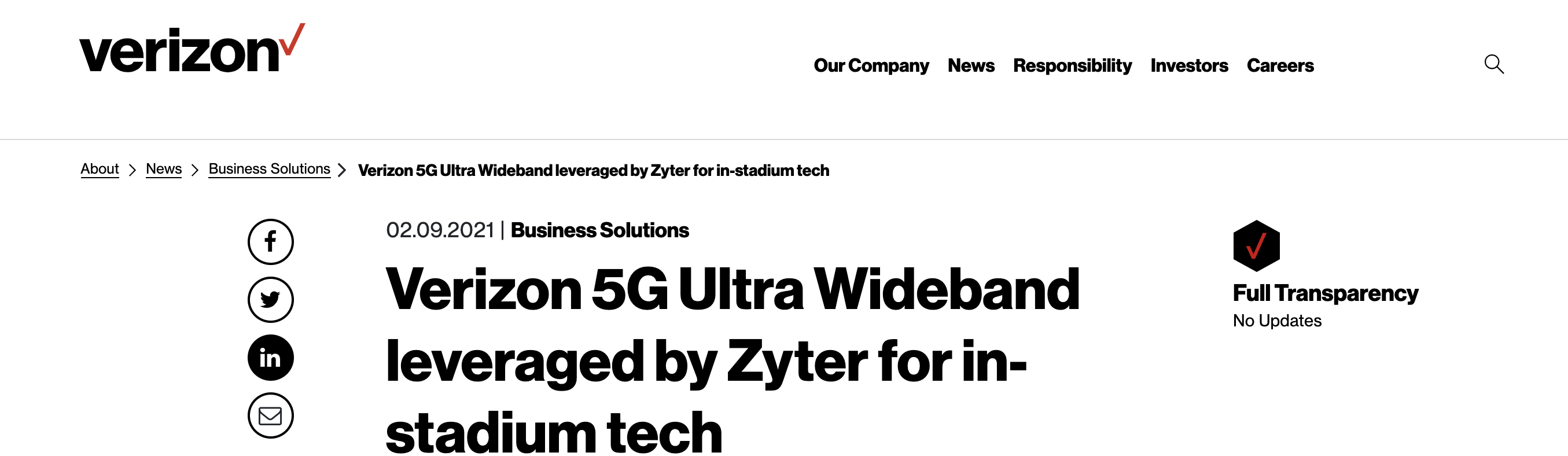 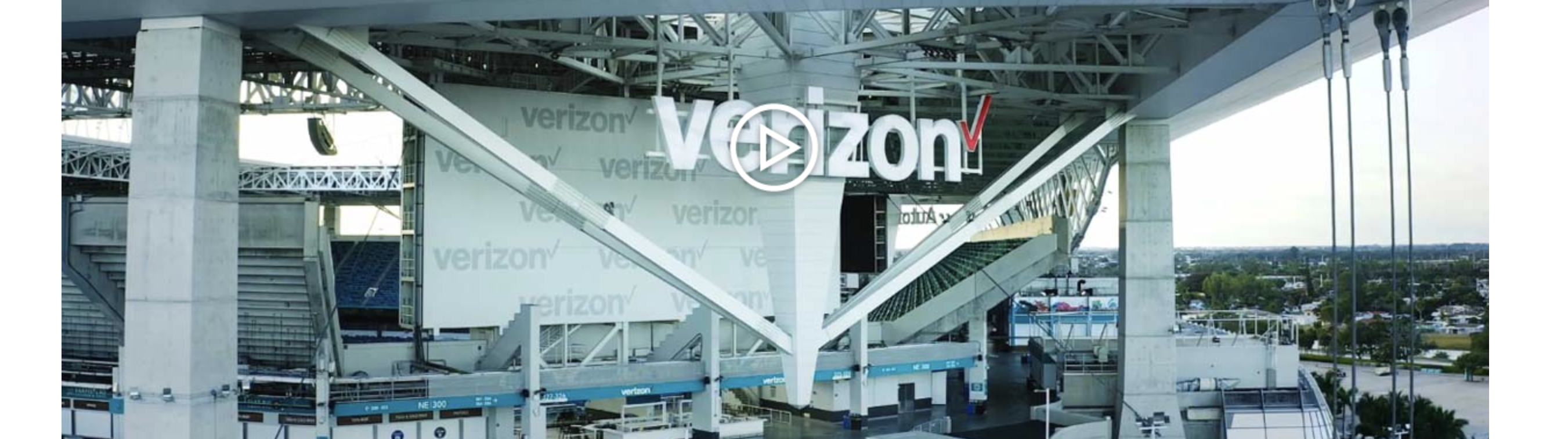 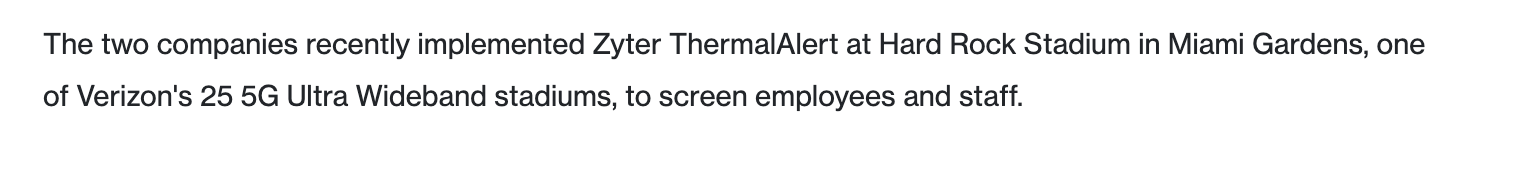 Verizon Partnership: Media Placements
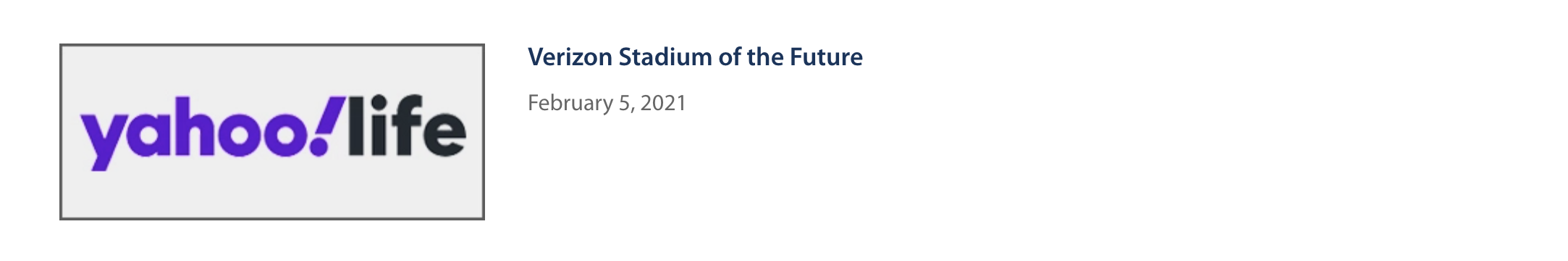 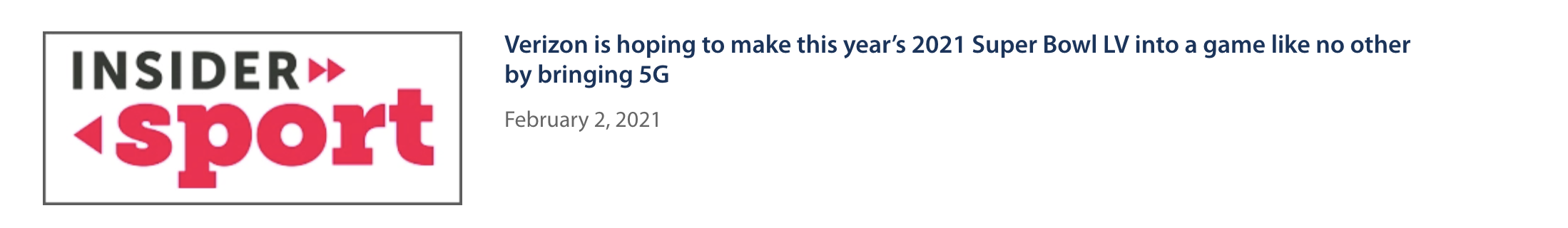 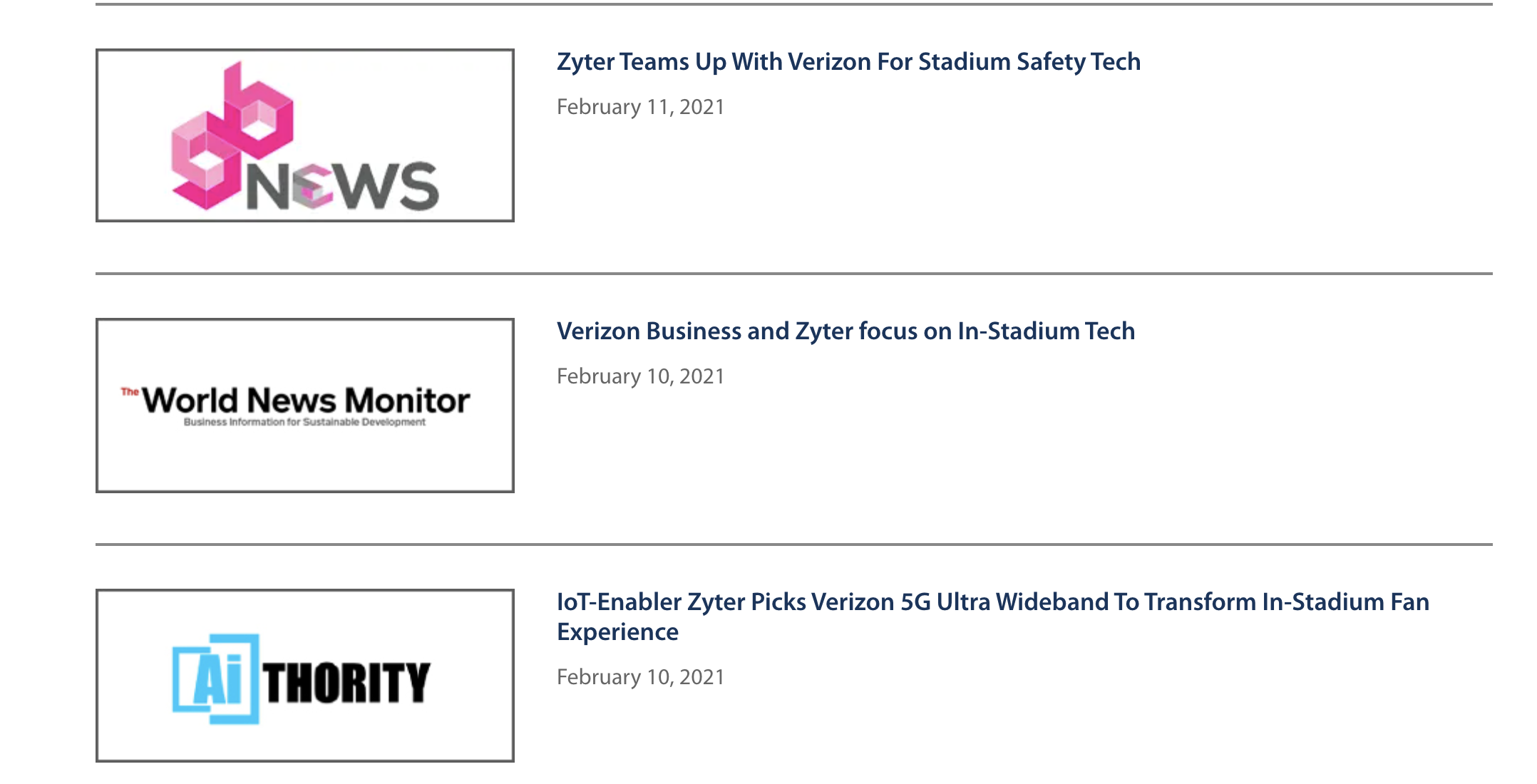 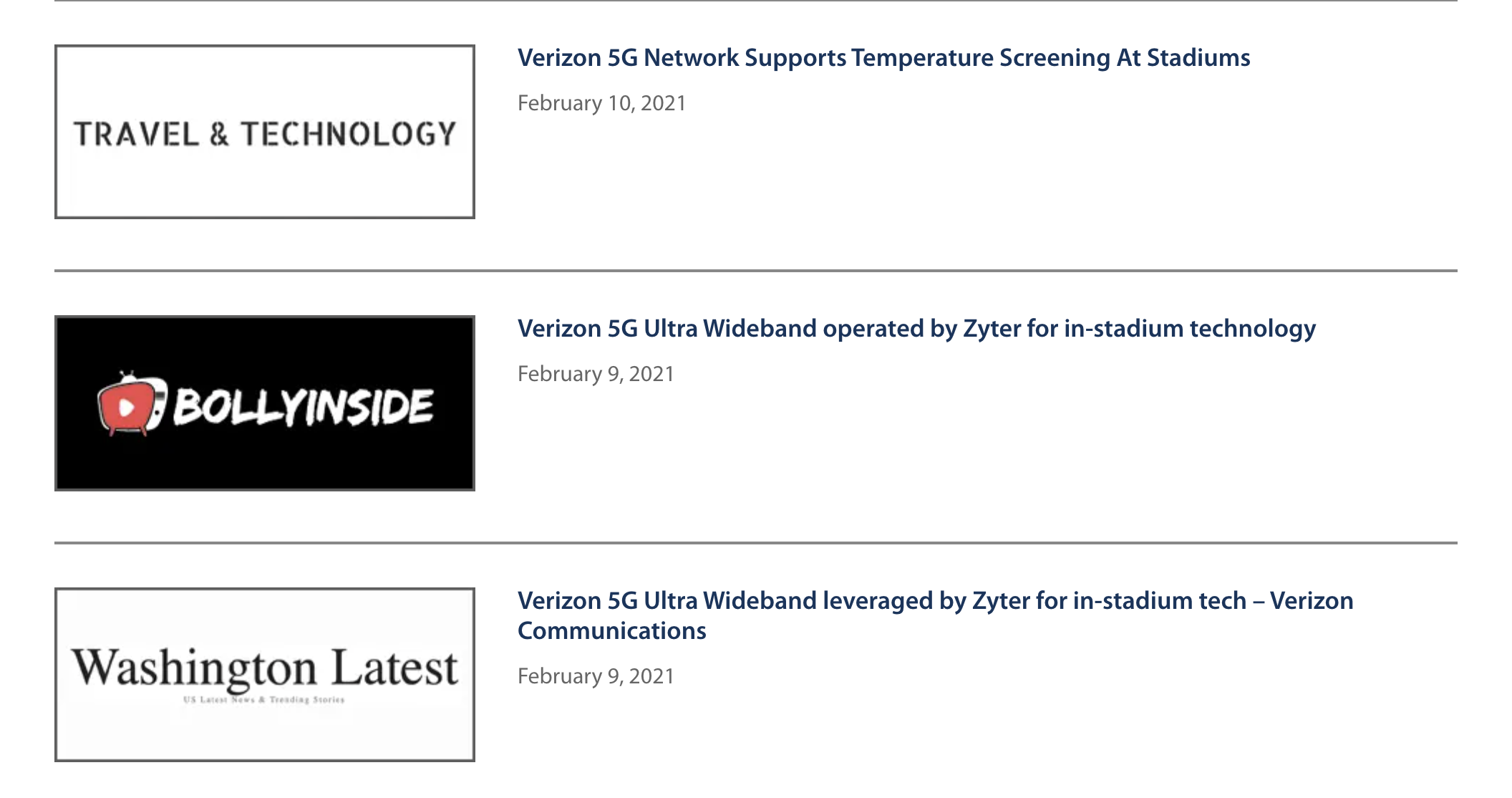 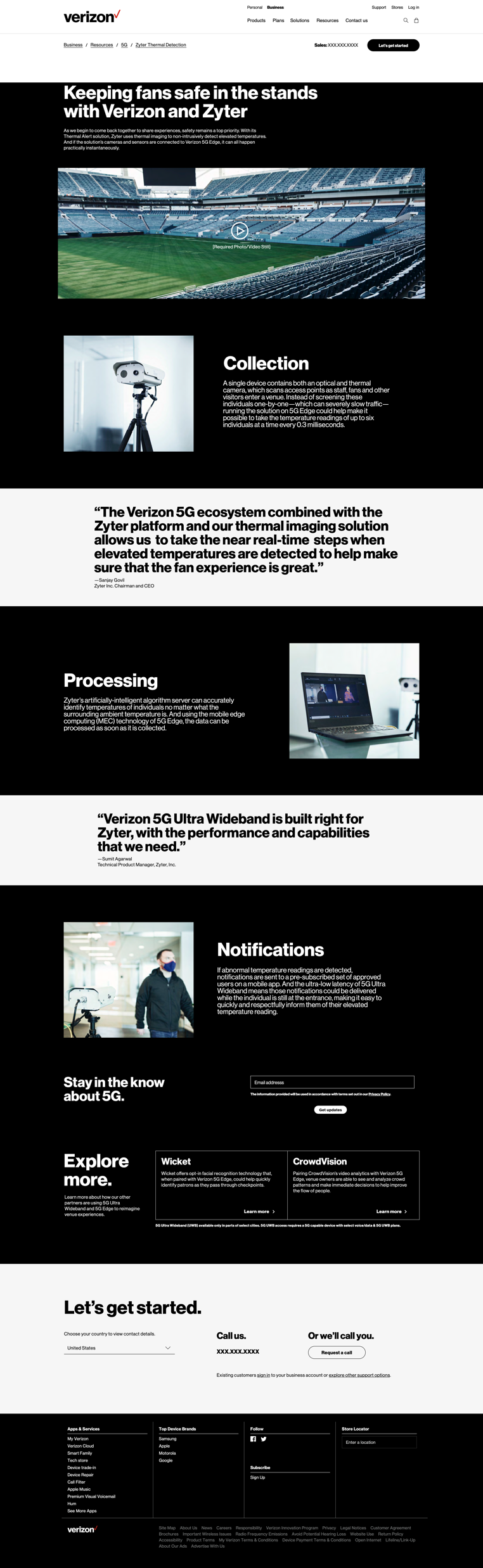 Joint Website Content
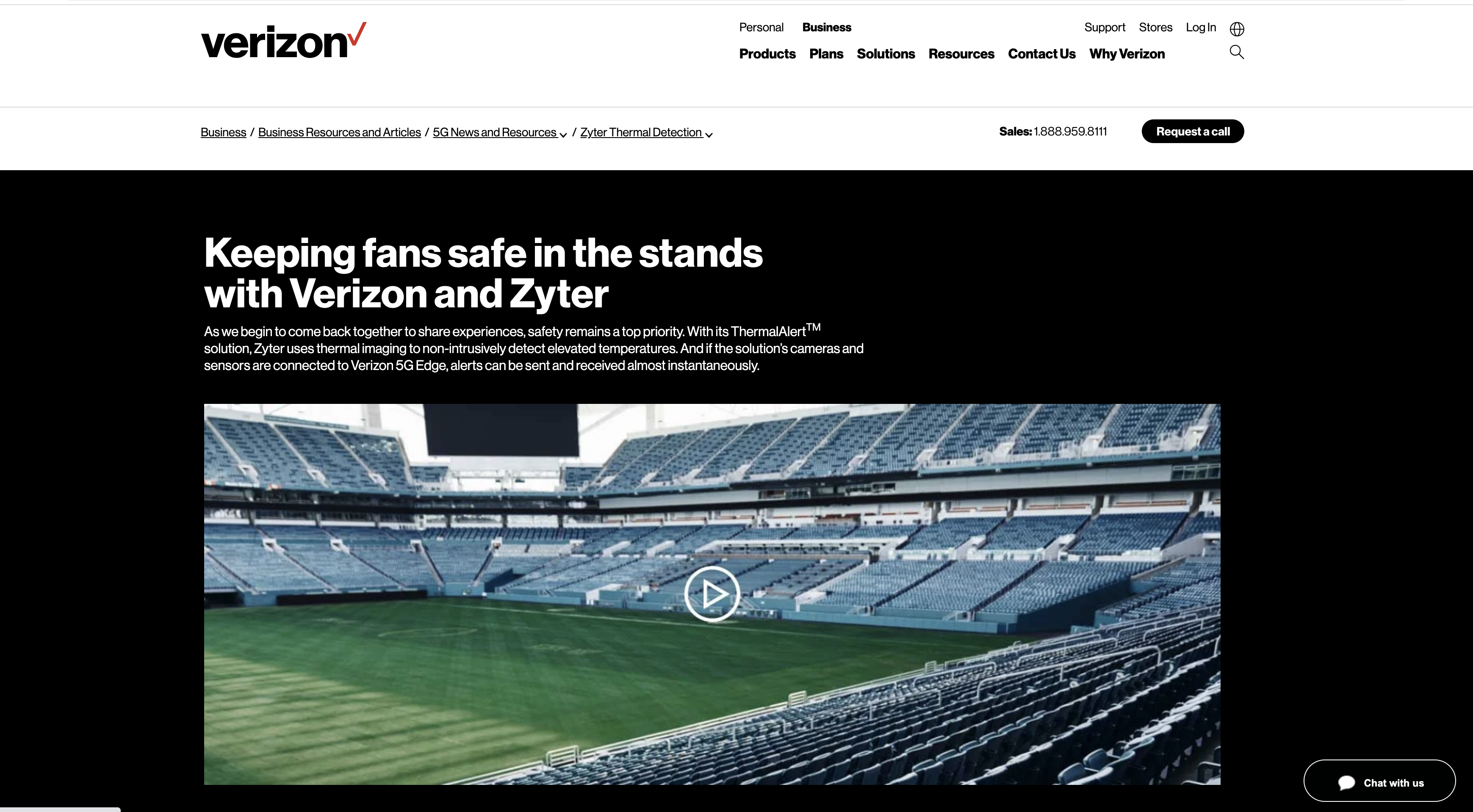 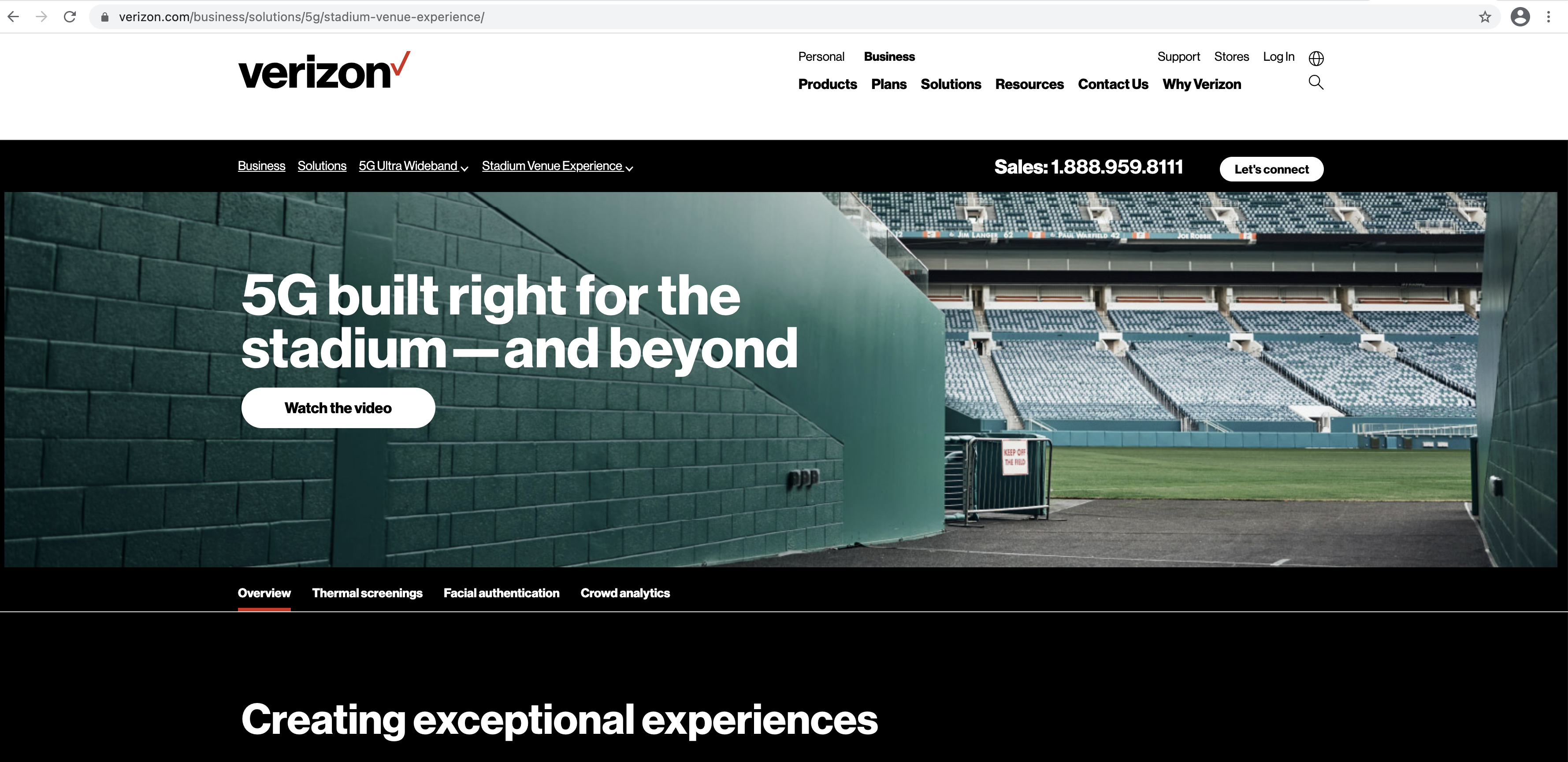